Putting Time-Series to Work with Digital Twins and Generative AI
Brian Parsonnet, Founder & Corporate Fellow
Seeq Corporation
Industrial Enterprise Monitoring ™
Generative AI
Digital Twin
First Principles
Science Speaks
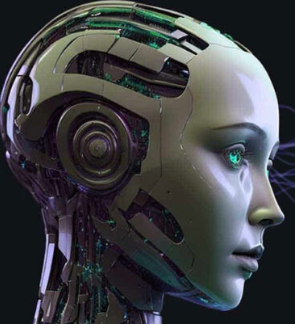 LLM
GAN
GPT
RNN
CNN
AE
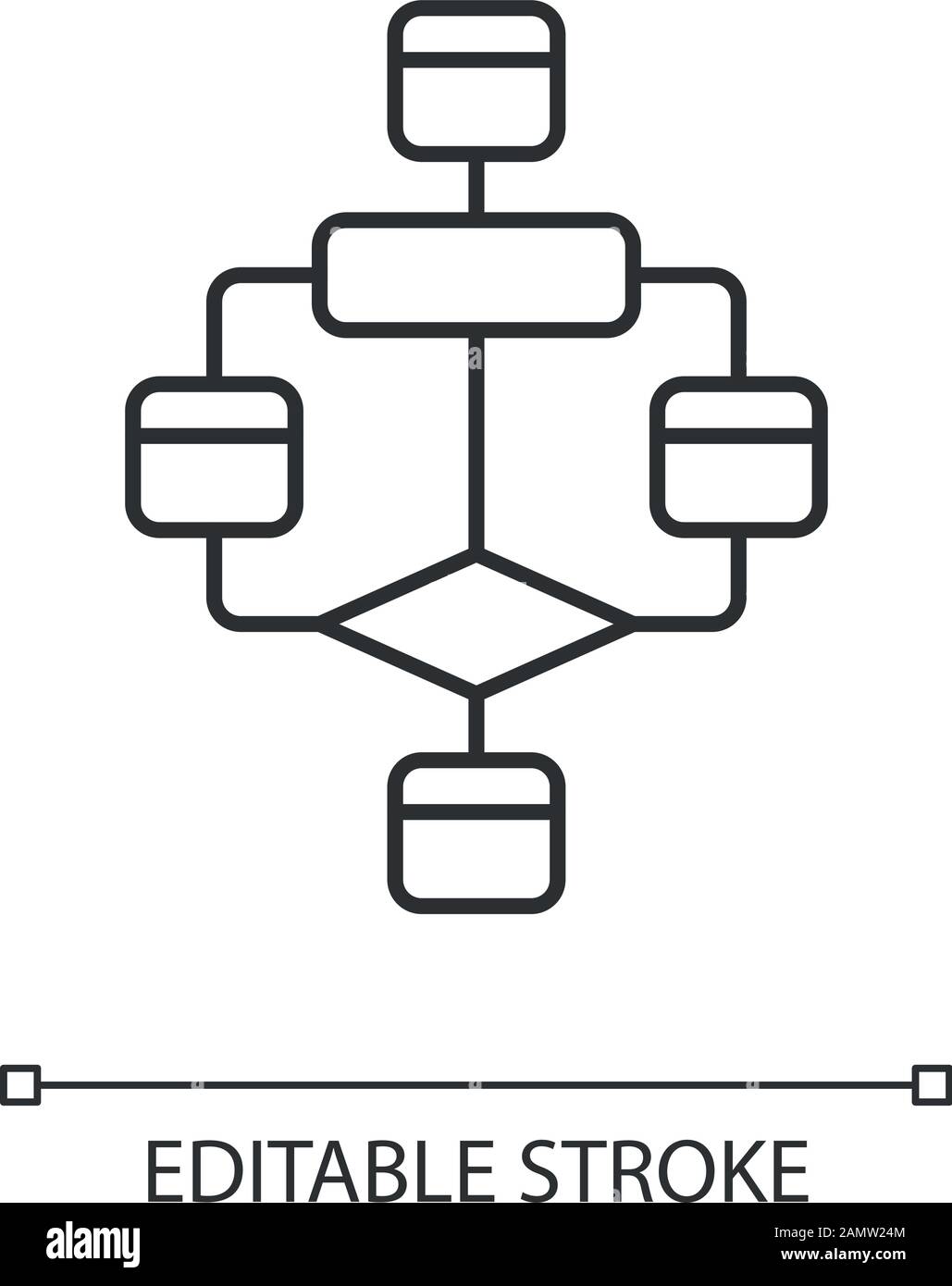 Rule-Based
Experience Speaks
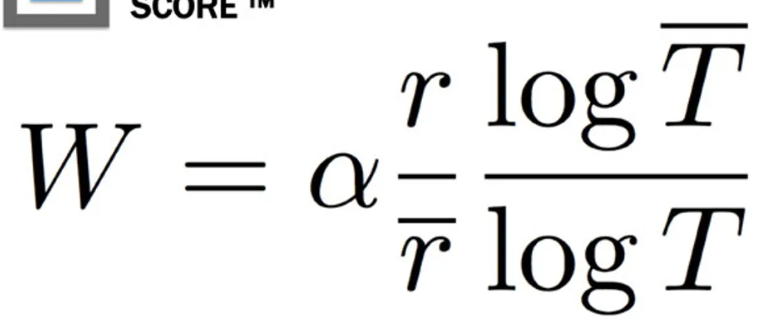 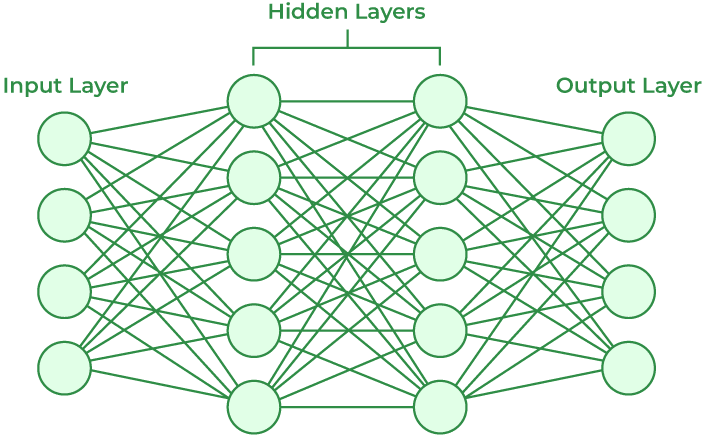 Empirical
Data Speaks
Virtual Plant
Sensors
Virtual Person
“Conversations”
Industrial Enterprise Monitoring ™
The Want
Generative AI
Digital Twin
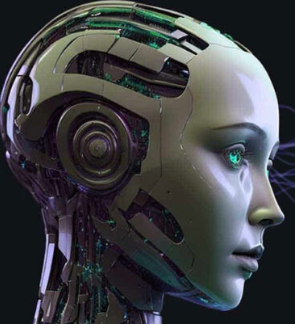 Assist
Assist
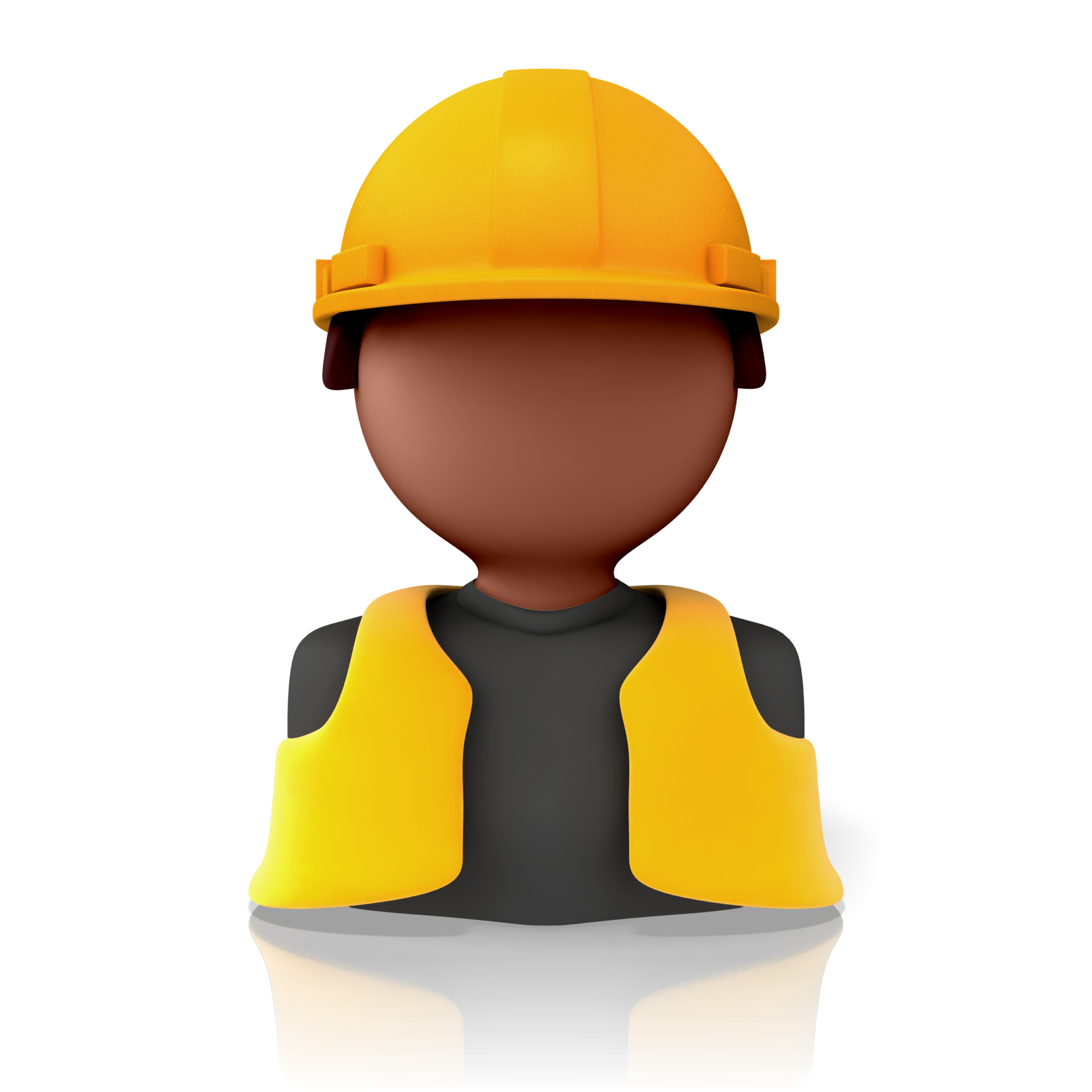 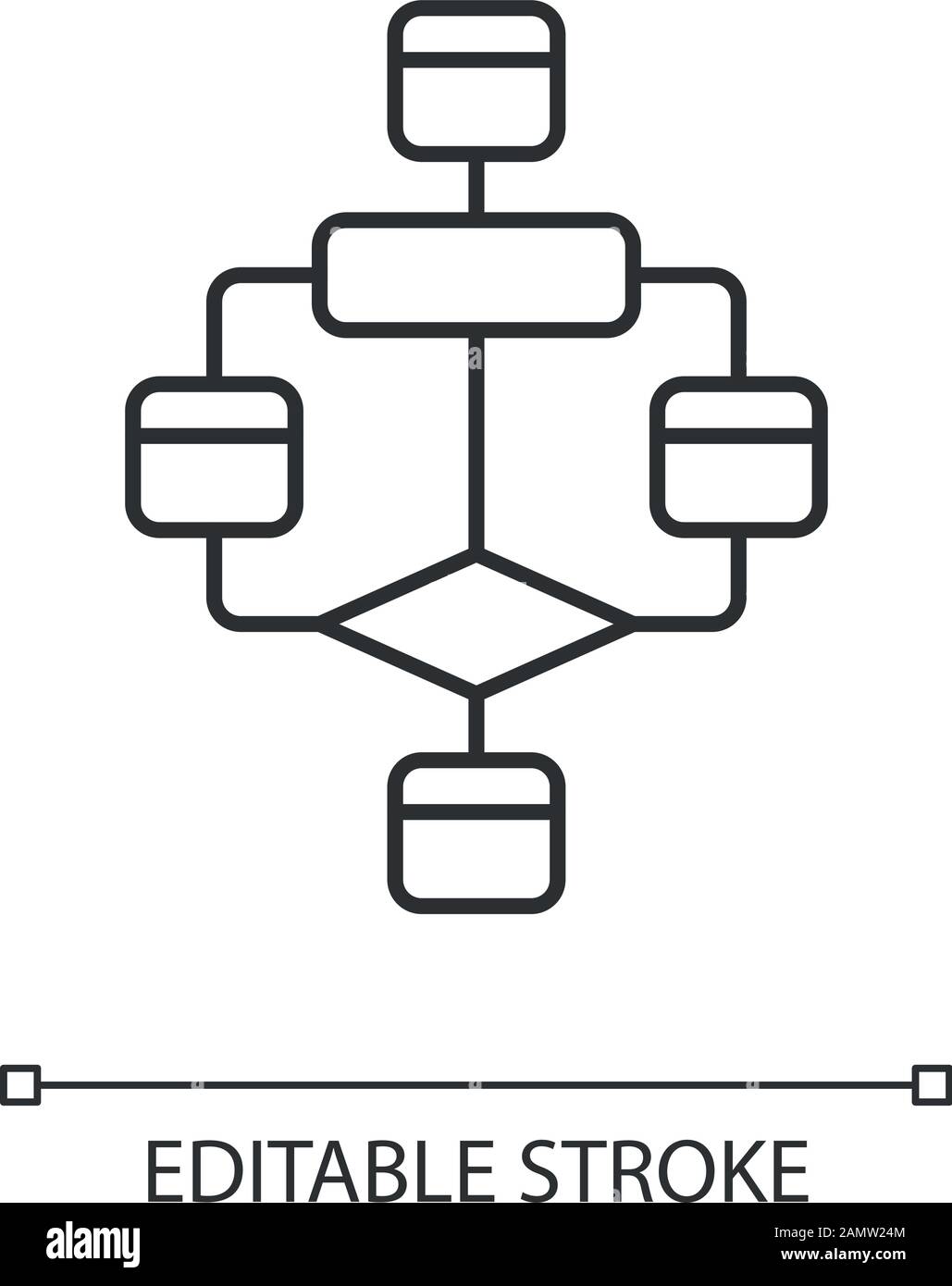 €
€
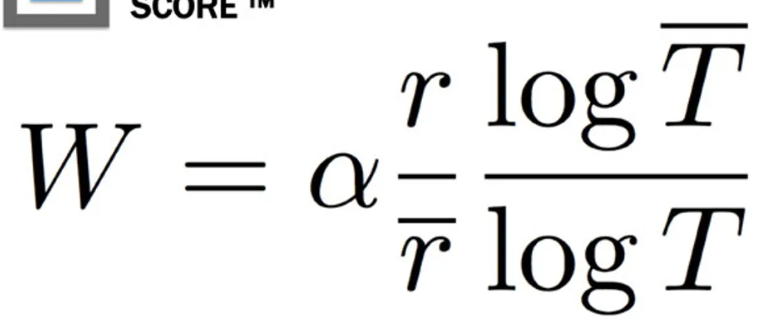 Engineering
Operations
Maintenance

Supply Chain
Optimization
Compliance
Sustainability
∞…
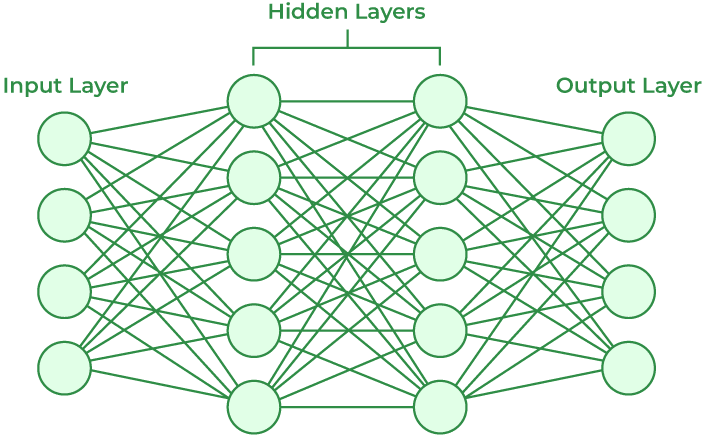 Industrial Enterprise Monitoring ™
The Reality
Generative AI
Digital Twin
Assist
Assist
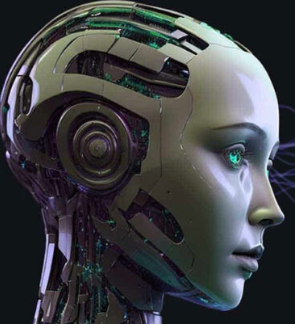 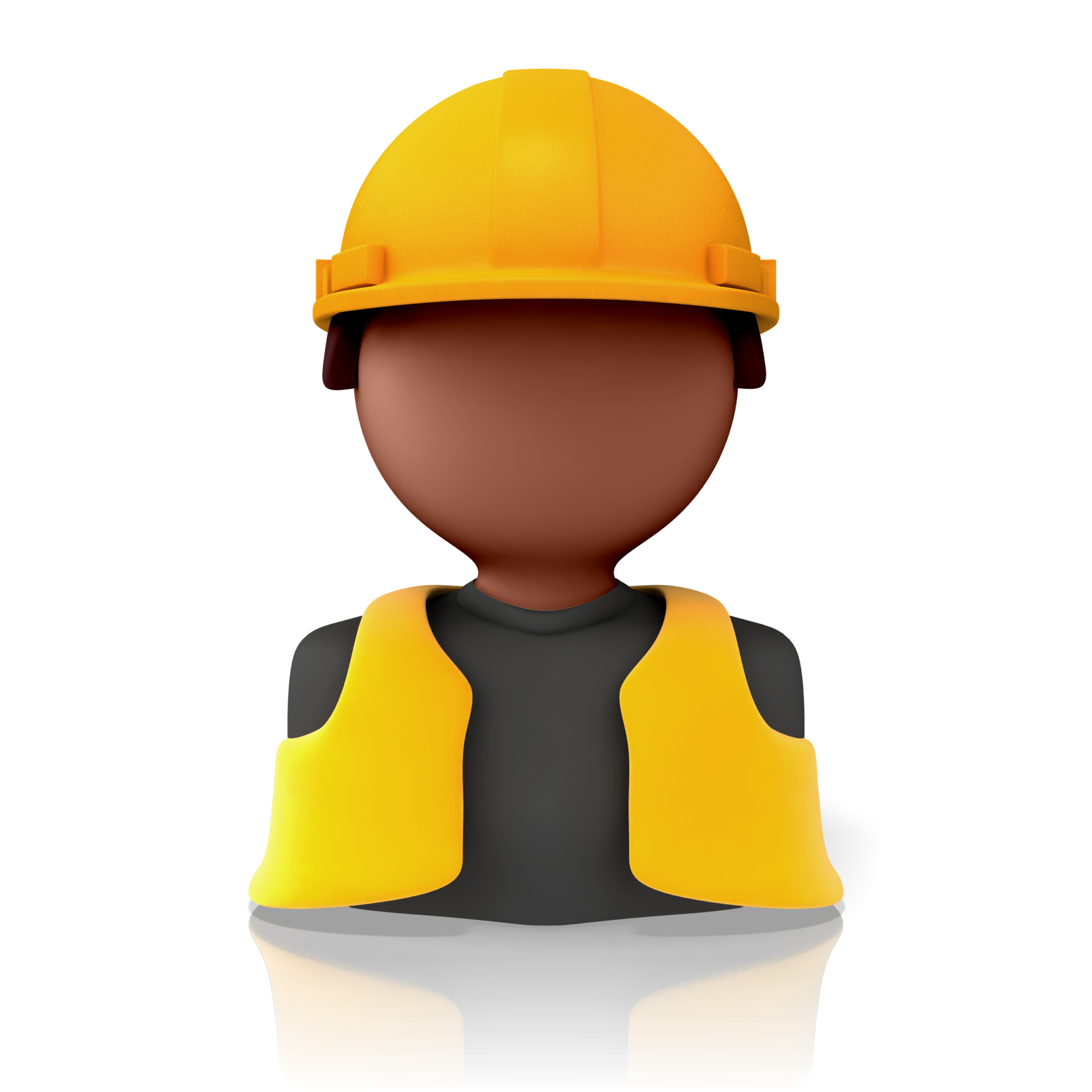 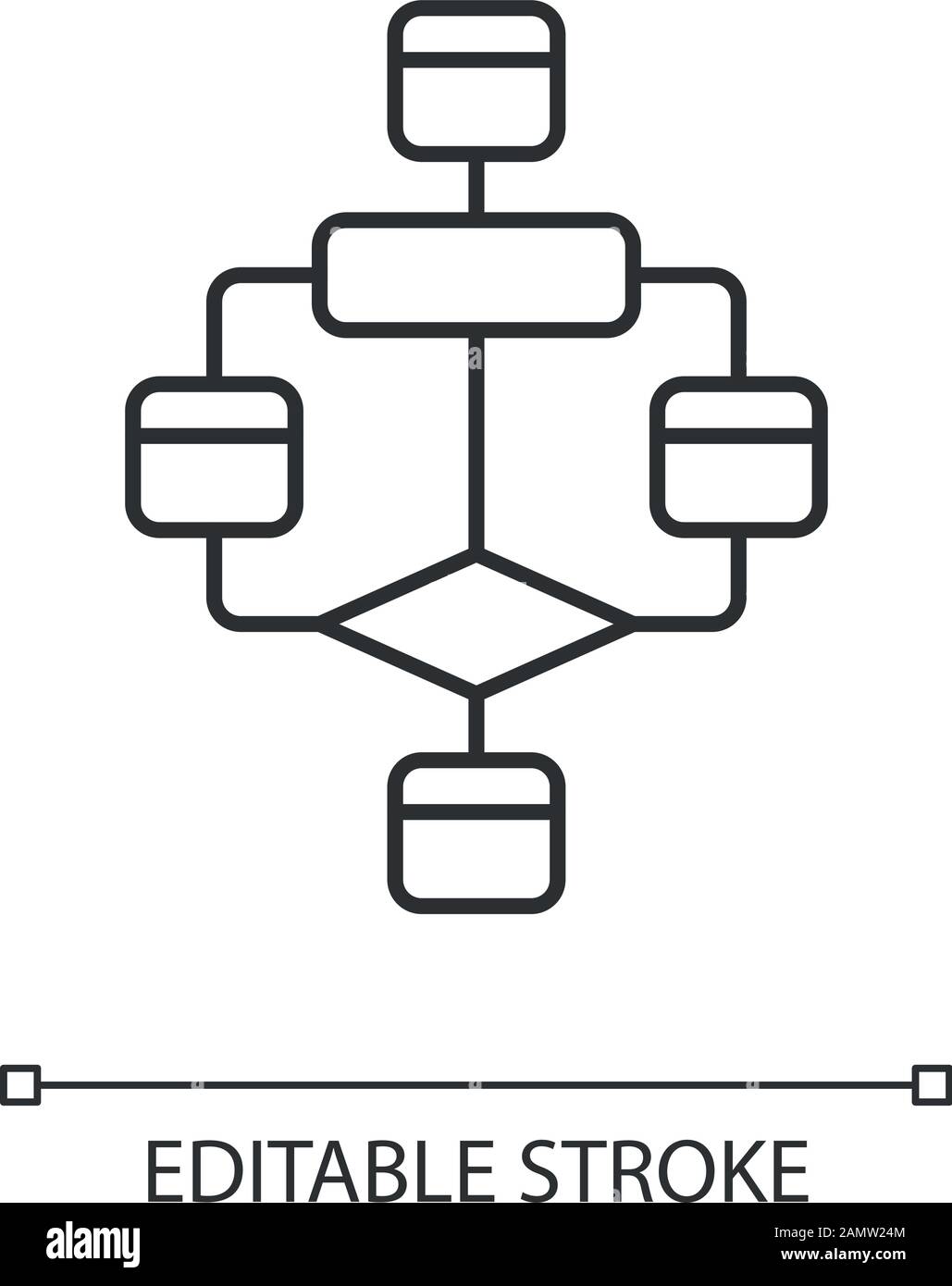 € € €
€ € €
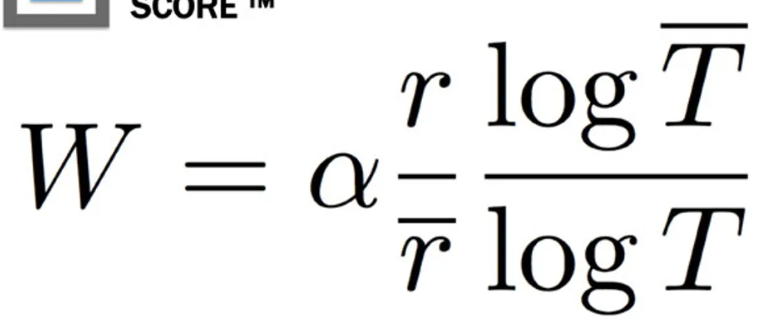 Engineering
Operations
Maintenance

Supply Chain
Optimization
Compliance
Sustainability
∞…
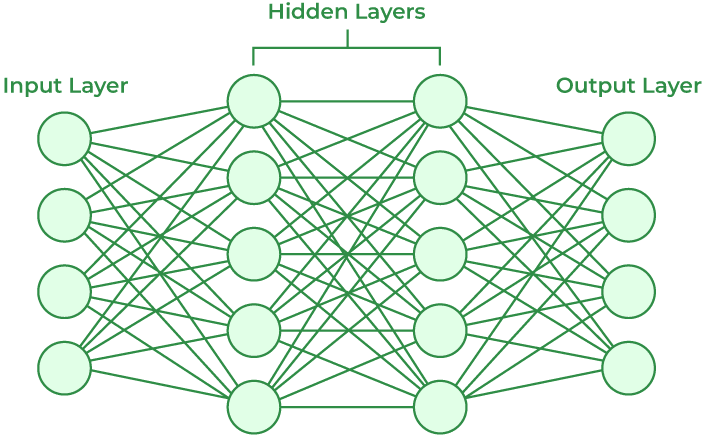 Assist
Assist
Actual vs. Expected…not so simple!
Everything is changing
Operating conditions
Operating modes and recipes
Operating targets
Process & equipment 
Operator actions and shifts
Advanced control
Material changes
Equipment degradation
Sensor drift
Fouling, degradation
Maintenance
Grossly under-sensed, leads to lack of specificity
Action (Repair, Mitigate, Investigate)
Collaboration
Annotation
Situational Awareness
Scale (Config, Triage, Improve/Learn)
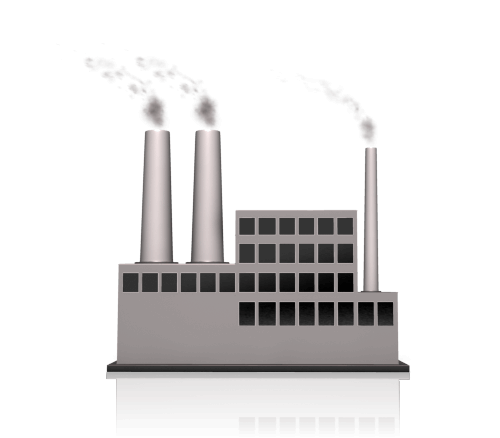 Digital Twin
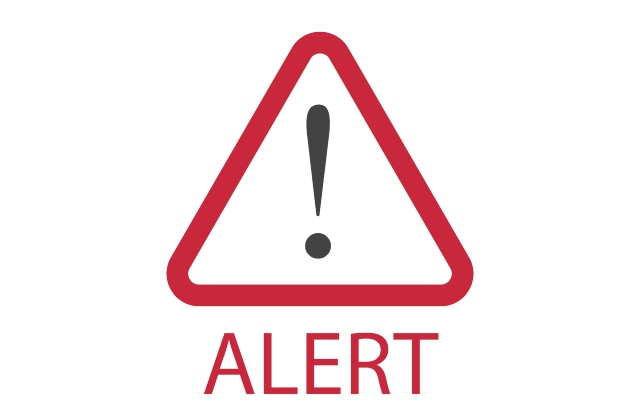 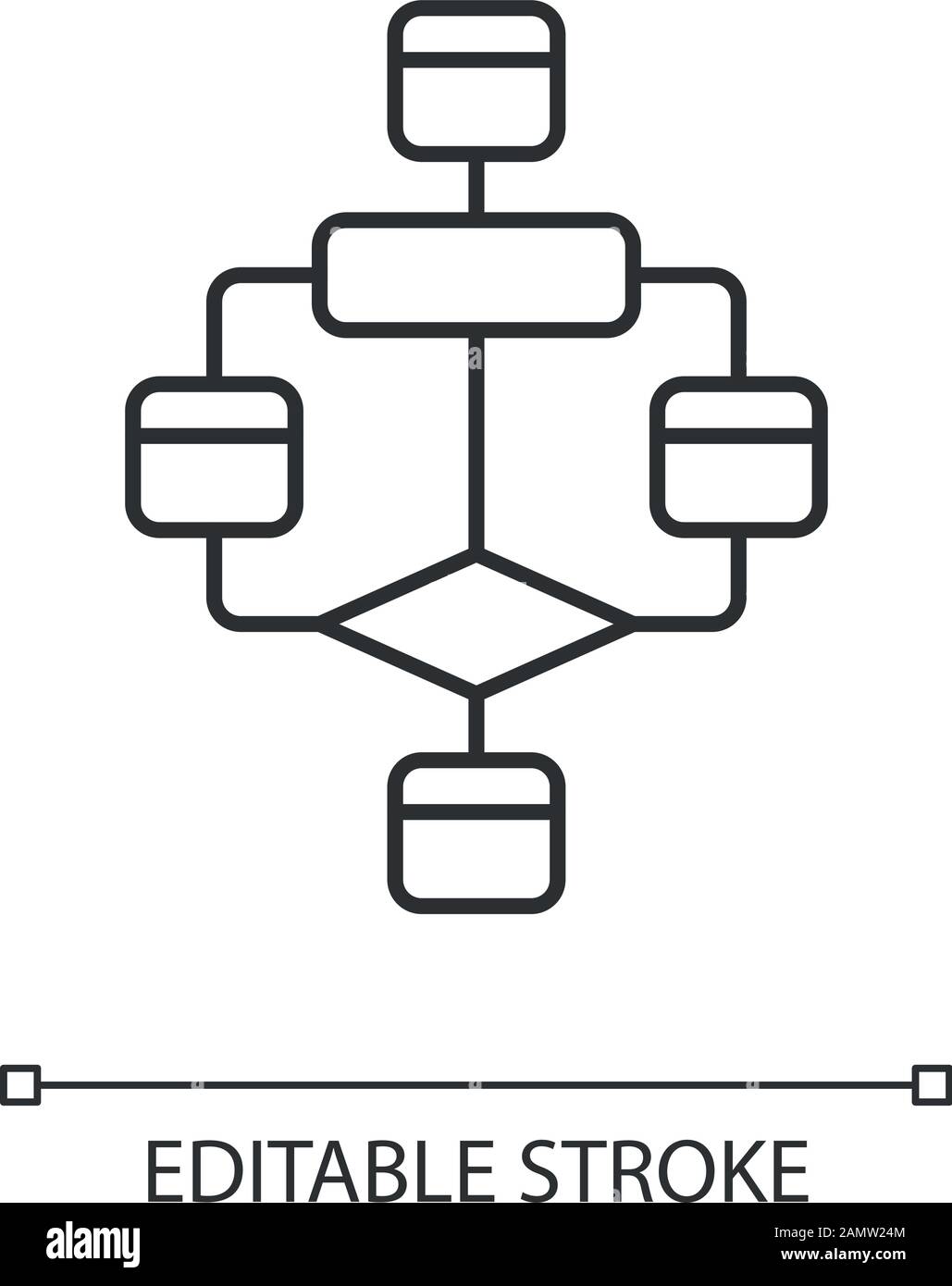 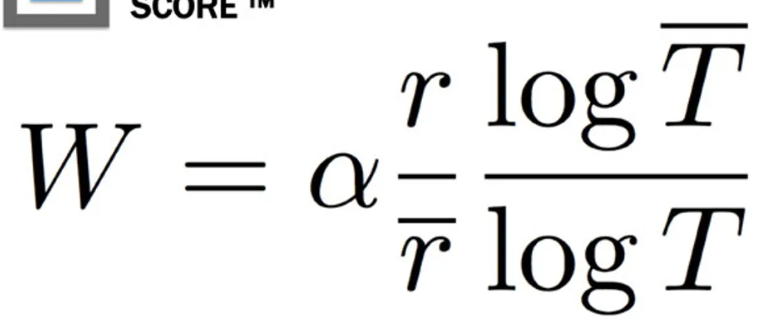 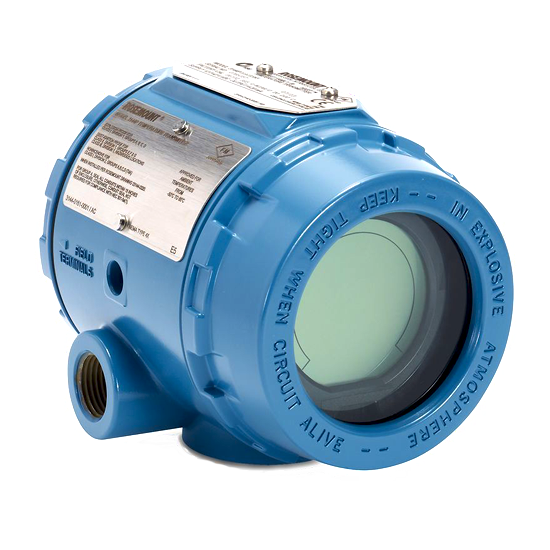 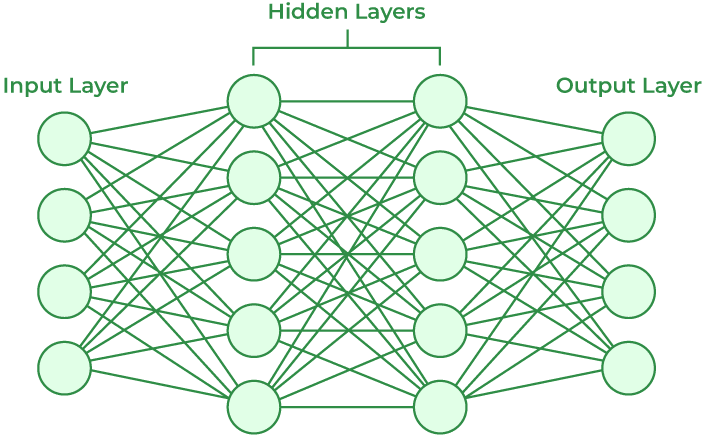 5
Common Machine Learning Workflow
Extract
Clean
Model
Assess, Rework
Results
Slow iteration
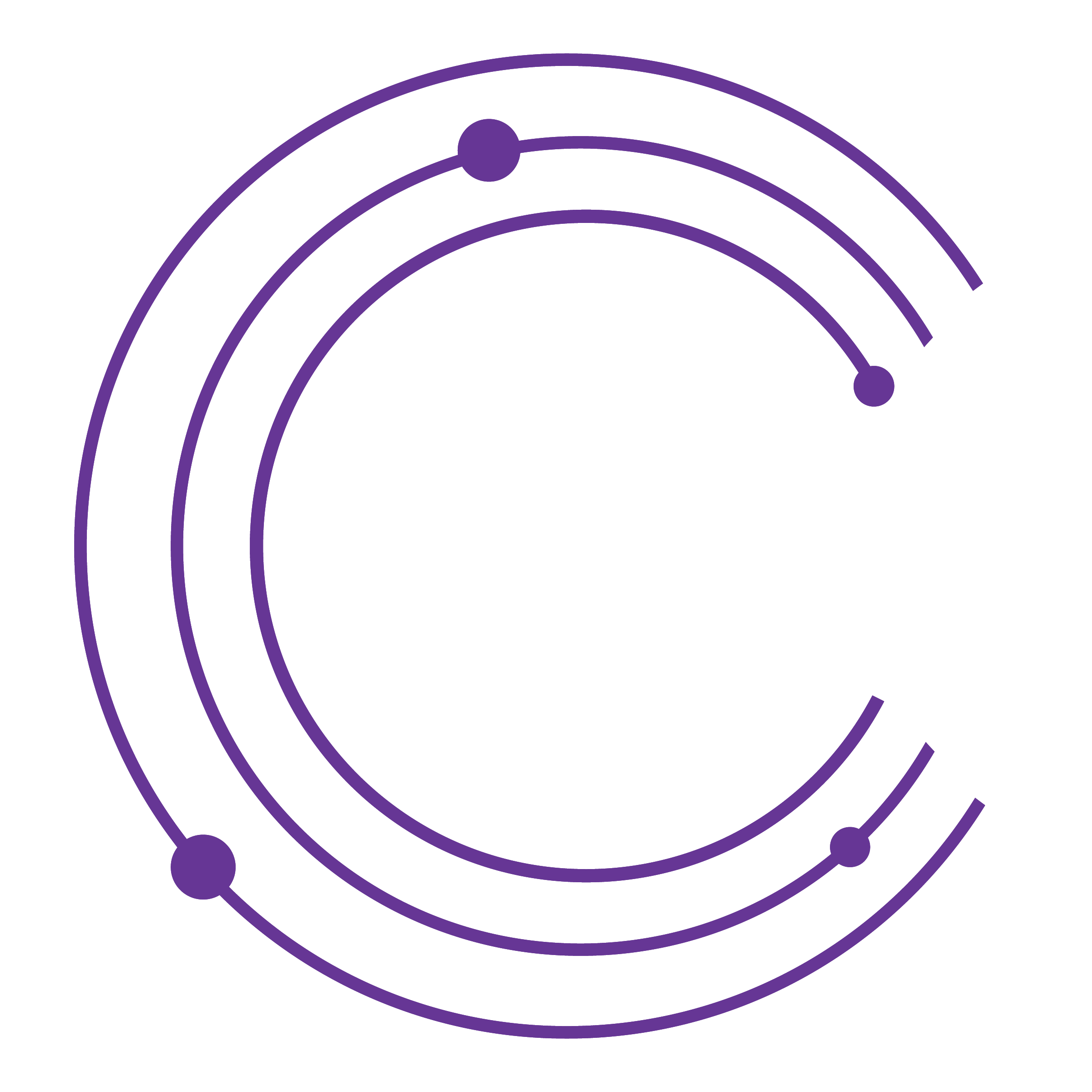 Ideal Workflow
On-line 
(no ETL)
Continuous Clean
Model
Assess, Rework
Results
Legend
IT / DS
Fast iteration
SME
Common Machine Learning Workflow
Extract
Clean
Model
Assess, Rework
Results
Off-line, periodic
Repetitive
Lacks SME
Weak Tools
Lacks Context, Scalability
Collab tough,
False pos/neg, Visualization
Not sustainable, not timely, not actionable
Slow iteration
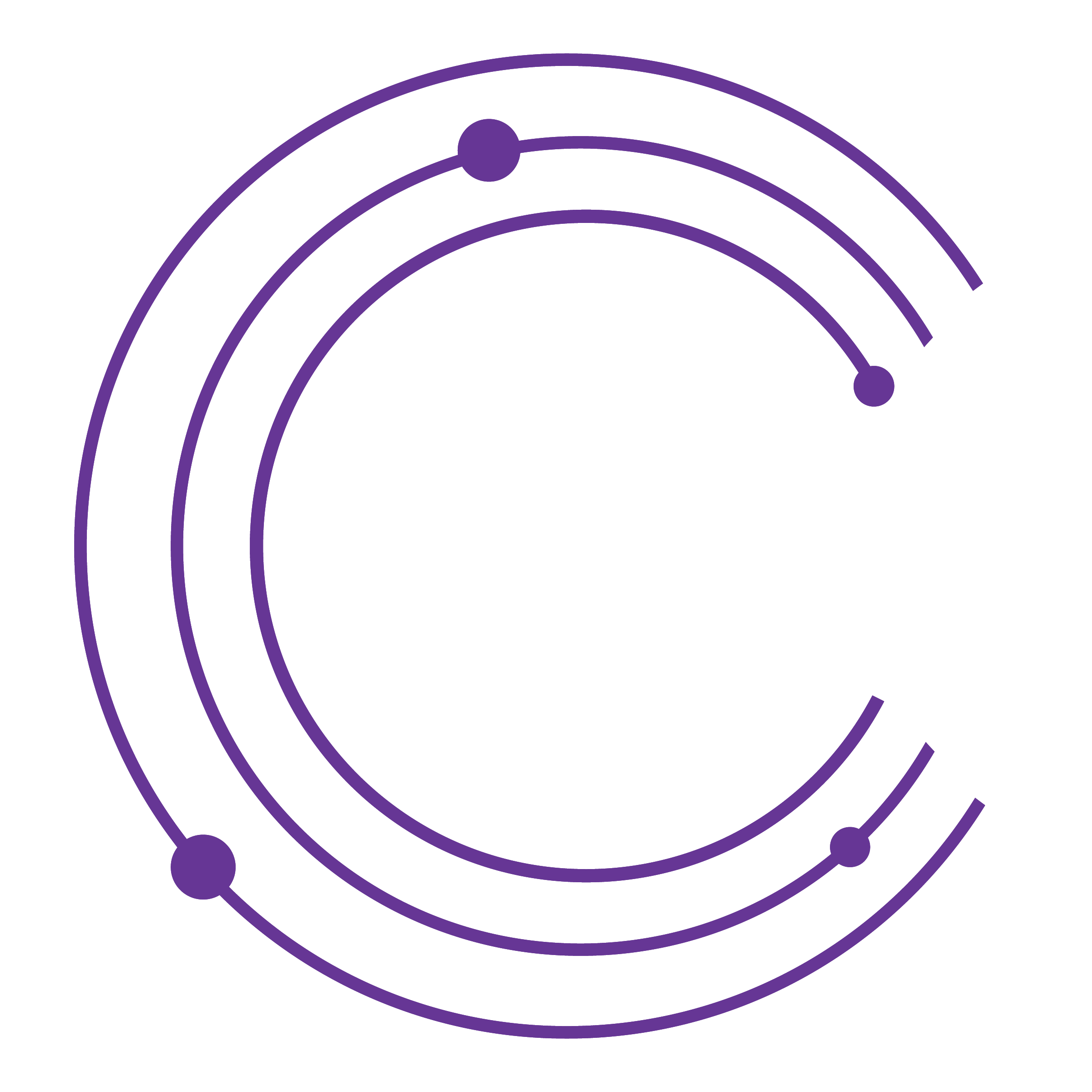 Ideal Workflow
On-line 
(no ETL)
Continuous Clean
Model
Assess, Rework
Results
Legend
IT / DS
Fast iteration
SME
Seeq Approach
High-valued, immediate need use-cases provide the critical missing data, methods and context
Seeq’s infrastructure provides the rest (capsules, calc-engine, APIs, scale, access, security, structure…)
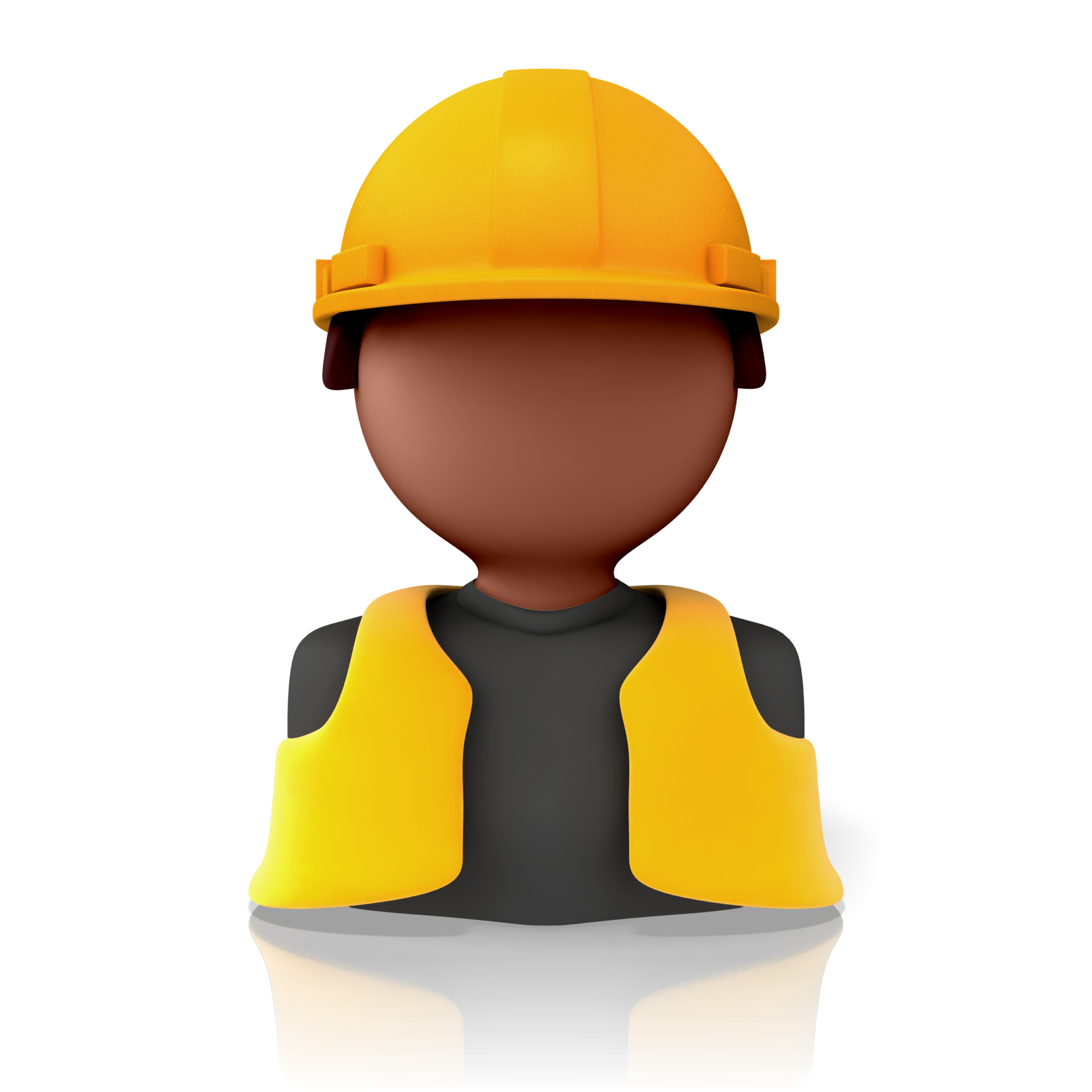 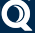 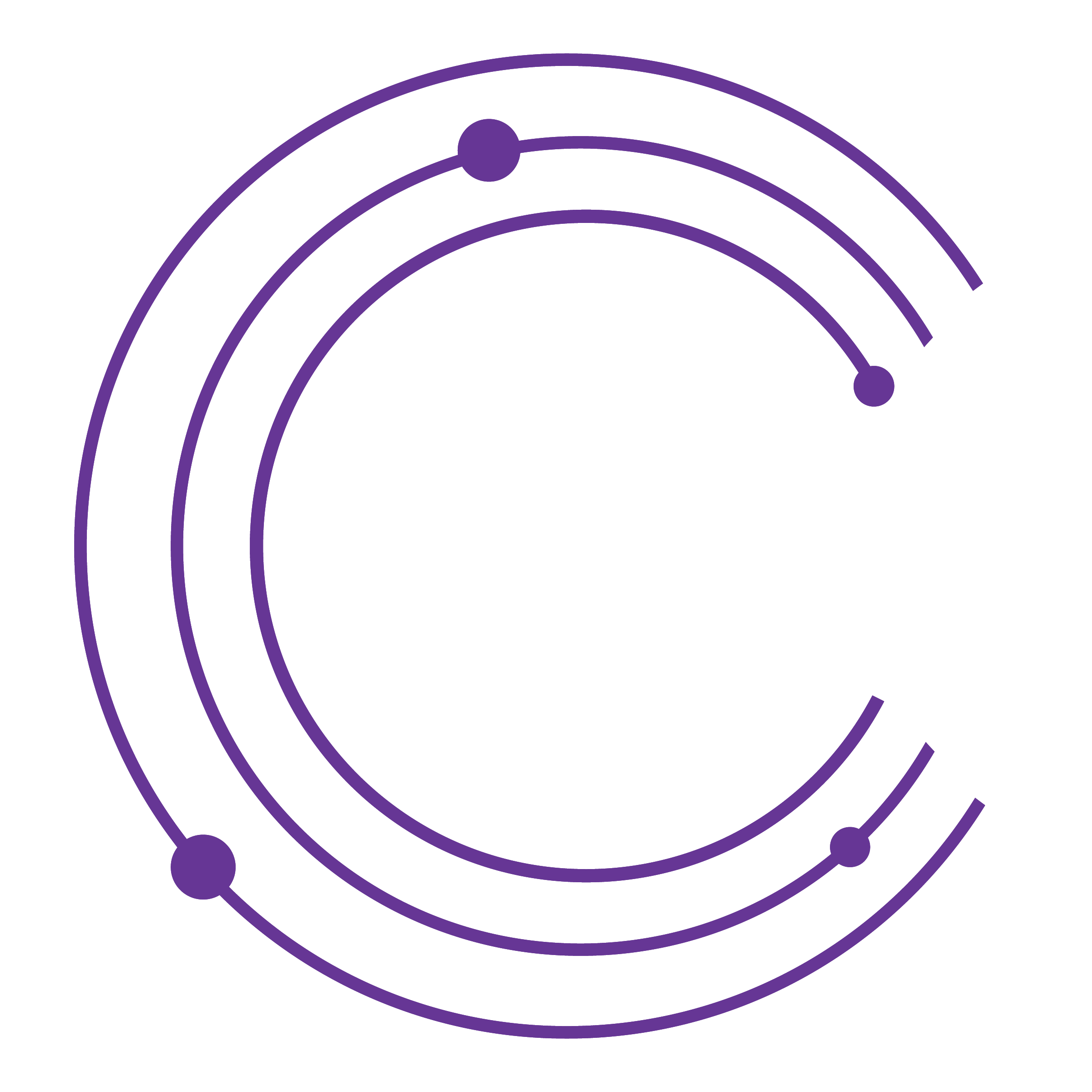 Enabling the Ideal Workflow is an intentional by-product
On-line 
(no ETL)
Continuous Clean
Model
Assess, Rework
Results
Legend
IT / DS
Fast iteration
SME
Sensor Time-Series is Very Different
9
Seeq Corporation Proprietary - Limited Distribution
Increasing value requires unique data sources
What are common root causes for reactor circulation pump failures? 
Give me a checklist for investigating problems with a control valve
Create a report for control loop performance
Public info
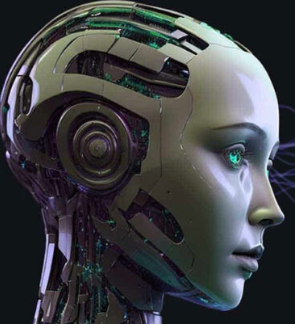 Increasing value requires unique data sources
What are common root causes for reactor circulation pump failures? 
Give me a checklist for investigating problems with a control valve
Create a report for control loop performance 

Create a plot of CV-101’s Flow Coefficient vs. an empirical model 
Build me something that will detect a change in CV
Public info
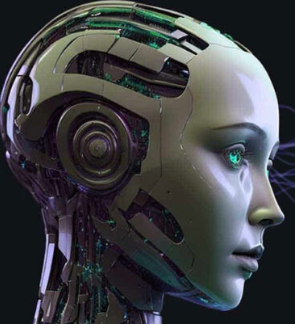 Tools info
Increasing value requires unique data sources
What are common root causes for reactor circulation pump failures? 
Give me a checklist for investigating problems with a control valve
Create a report for control loop performance 

Create a plot of CV-101’s Flow Coefficient vs. an empirical model 
Build me something that will detect a change in CV

What are the likely causes for CV-101 oscillation?
What were the last few problems with CV-101?
How should I clean this signal?
Who should I talk to about problems with this compressor surge?
How are we monitoring pump P-556?
What are the top 10 process issues in the plant today?
Corporate Knowledge Base
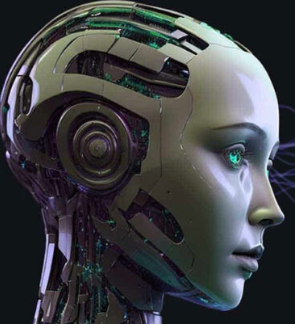 Tools info
Relationships
Case history
Time-series
Workflow
ALL tools
Prioritization
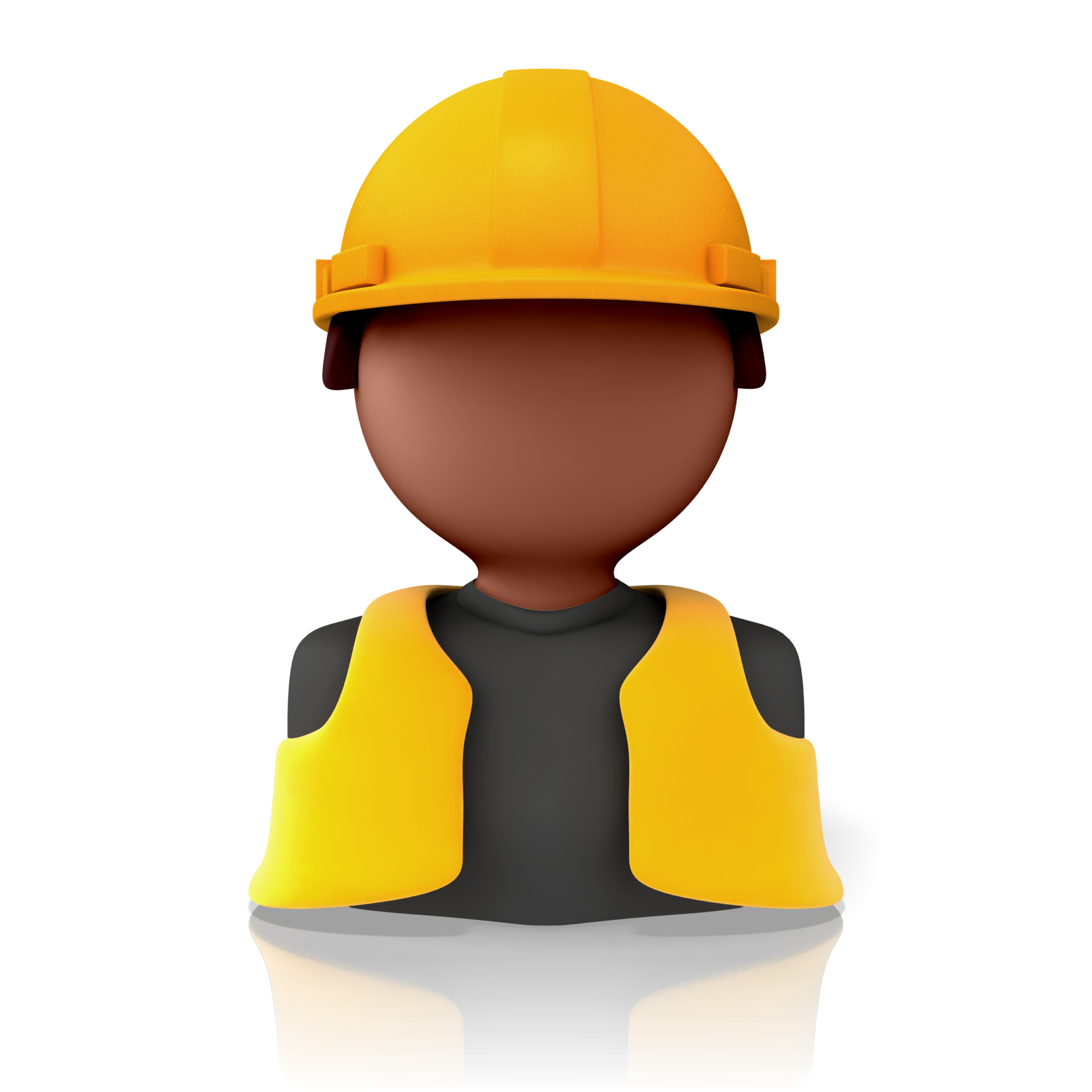 The Missing Context!!
Industrial Enterprise Monitoring
“Pump cavitation occurs 14 minutes after column temperature inversion”
Analytics, Reports, OEE, Triage, Search, Monitoring, Alerting…
Generative AI
Fast ROI Use Cases
Semantic Layer
Auto Knowledge Capture
Models, Relationships, Context, Prioritization Cleansing, Assets Structure, D-Twin, Usage, Conditions…
Seeq Cortex
(No ETL, Scale Time-Series Calc Engine, Capsules…)
Time Series
Historians
Manufacturing
Data
AssetData
ERP, CMMS…
Industrial Enterprise Monitoring
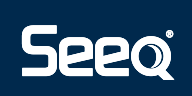 Q: Why is PT-504 oscillating?
A: CV-101 has increased friction
Digital Twin
Fast ROI Use Cases
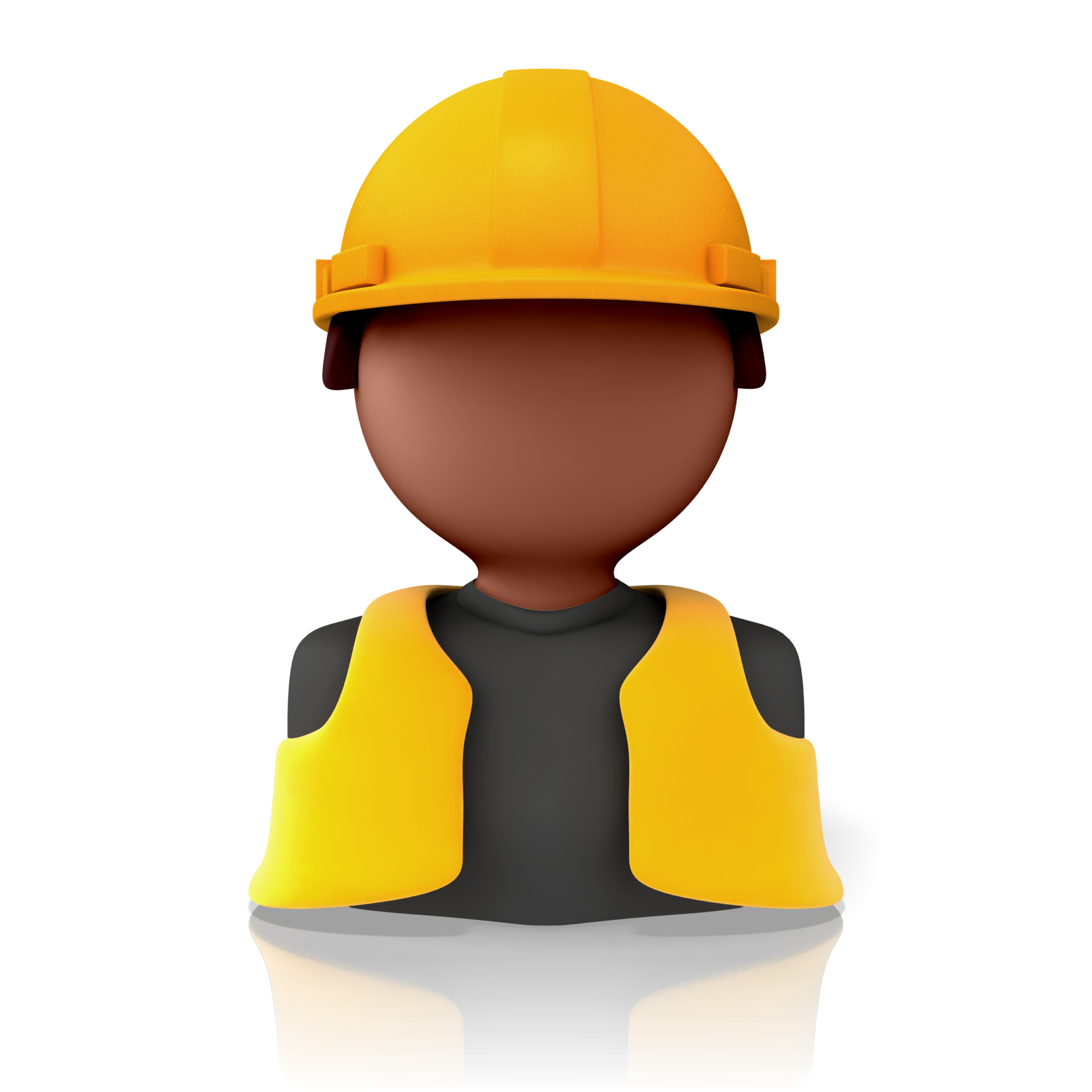 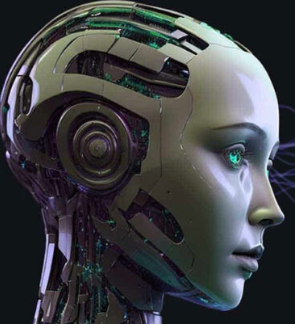 Alerts
Assist
Phys Prop
Predictions
Synthesize
Prioritize
Code
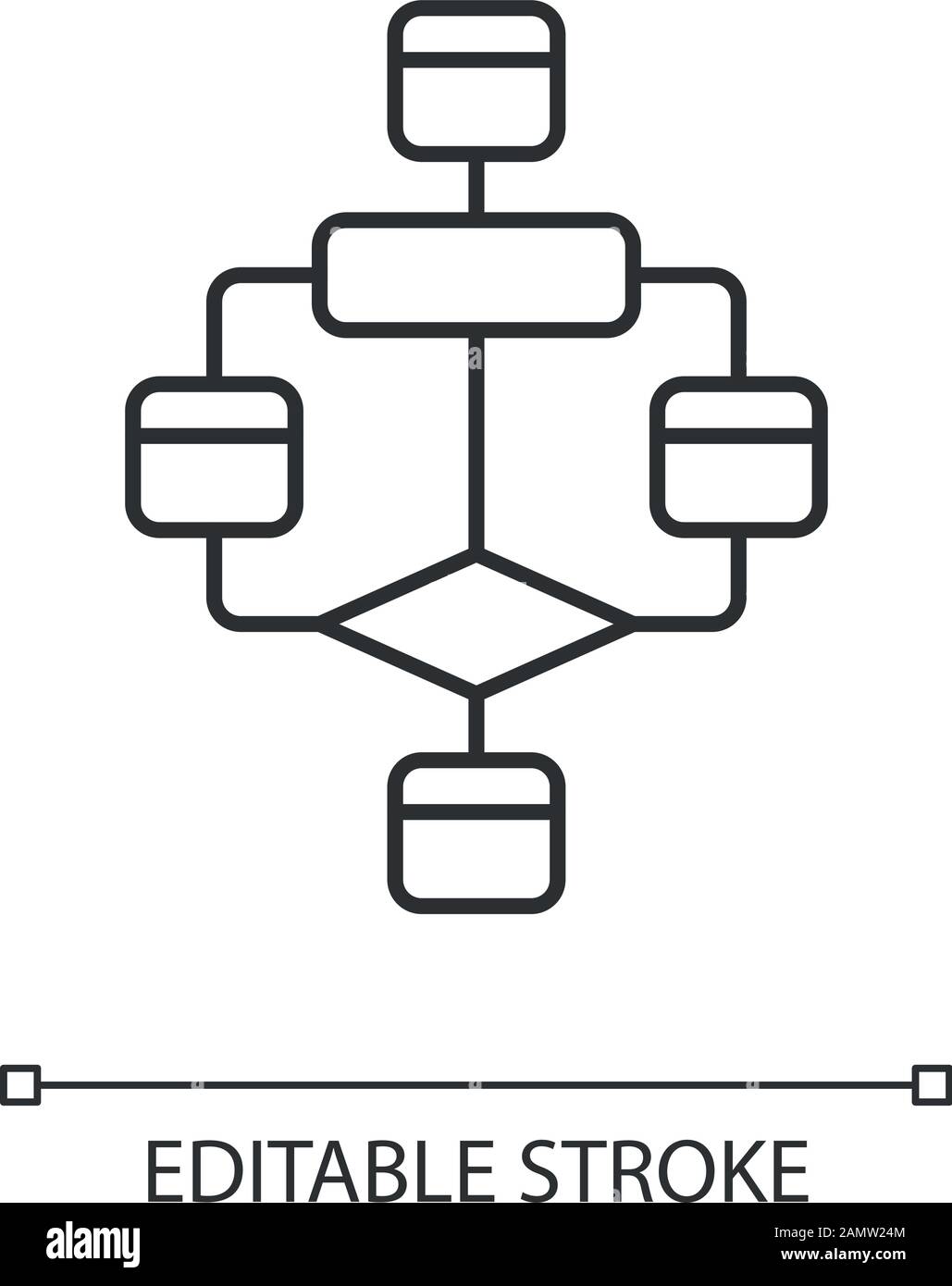 Triage, Investigate, Fix, Mitigate
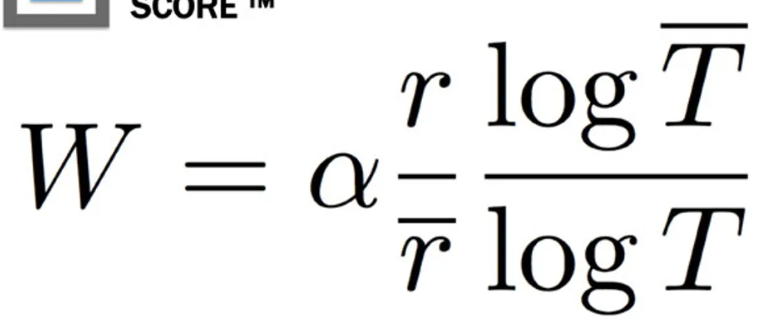 Sustainability
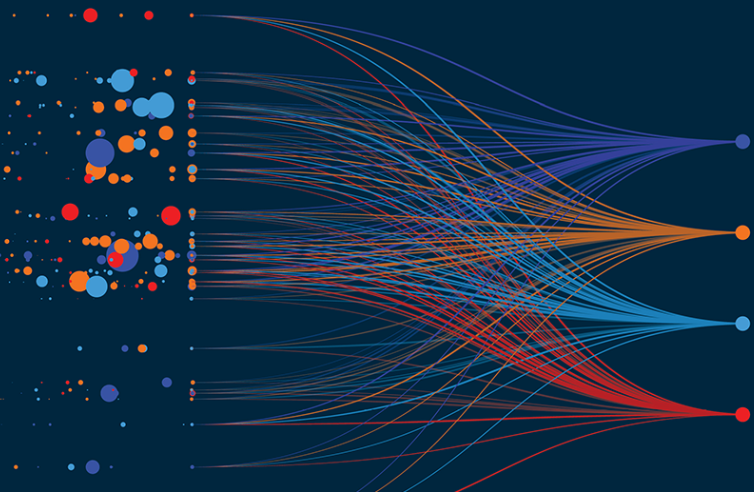 Semantic Layer
Unique & Essential Content
Understanding of:
Time-Series
Relationships
Patterns
Cont. Improvement
Dynamic Context
Scale Configuration
Relationships, History, 
Time-series, Workflow, Open Ecosystem, Prioritization, Usage Data, Capsules
Enabling the Subject Matter Expert is the Critical Success Factor
Thank You!
Brian Parsonnet, Seeq Corporation